Домашнее задание
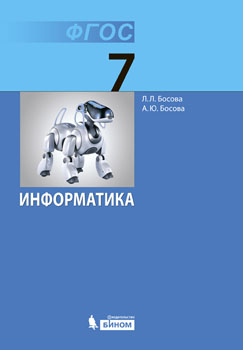 §. 2.5
РТ. 
№ 127
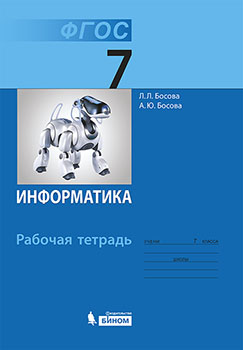 Проверка Д/З
РТ. 
№ 110*
 117

* Задание выполняется устно
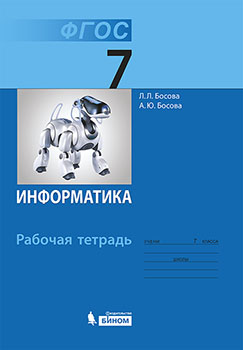 По 1 баллу
Проверка Д/З
№117
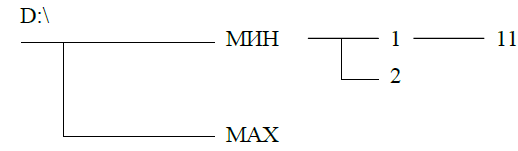 Повторение:
с. 88
Вопросы 
№ 2, 6-10
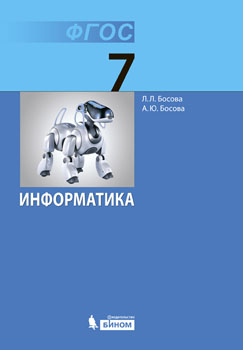 По 1 баллу
Разгадай ребус. Узнай тему урока.
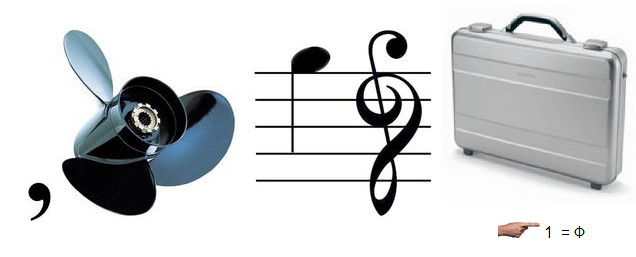 В
ИНТ
РЕ
ЕР
Ф
К
ЕЙС
1 балл
Что такое интерфейс?
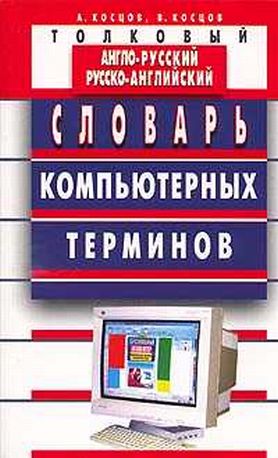 Interface — Интерфейс, стандартизированная система сигналов и способов представления информации, предназначенная для обмена информацией между устройствами, входящими в состав компьютера, а также между компьютером и пользователем.
Тема урока:
«Пользовательский интерфейс»
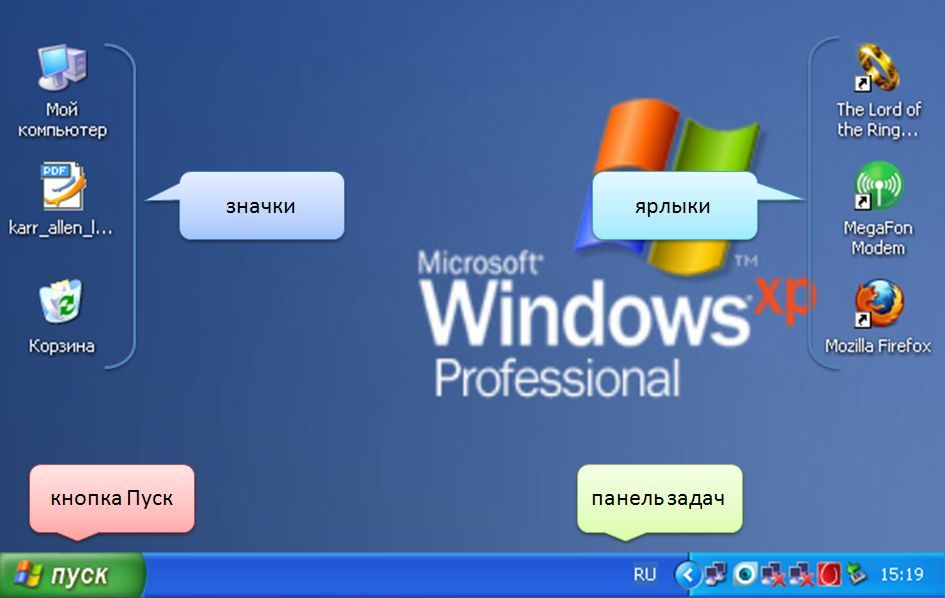 Цели урока:
Познакомиться:
с термином  «Пользовательский интерфейс».
какие существуют виды интерфейсов и в чем их отличие.
Узнать:
Учиться :
организовывать  индивидуальное информационное пространство.
По 1 баллу
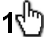 Выполни в рабочей тетради:
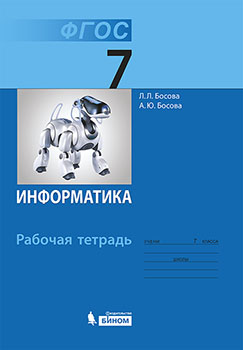 №125
1 балл
Работа в паре с помощью компьютера:
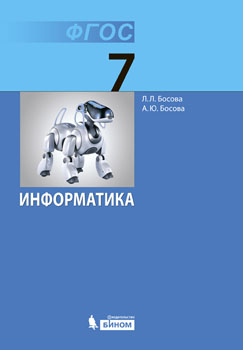 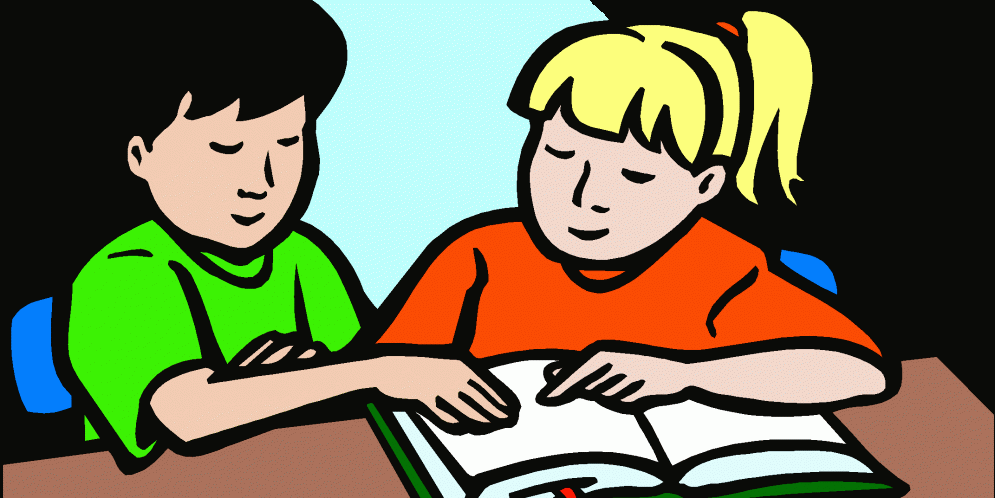 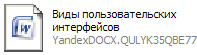 С. 90-92
1-3 балла
Проверка:
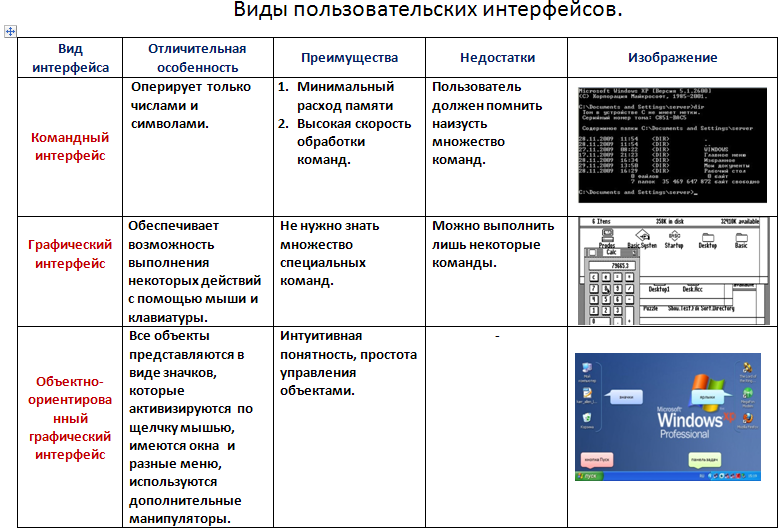 Оцени себя
Материалы презентации:
Л.Л. Босова, А.Ю. Босова « Информатика 7 класс». Бином. 2013.
Л.Л. Босова, А.Ю. Босова. Методическое пособие. 7 класс
 Л.Л.Босова, А.Ю. Босова. Электронное приложение. 7 класс
http://computer.slovaronline.com/I/312-INTERFACE
http://rebus1.com/
http://www.xa-xa.org/uploads/posts/2011-03/1300790114_1300652386_9.jpg
http://ims821.ru/bezymjannyj.jpg
http://www.topdesignmag.com/wp-content/uploads/2011/01/83.png